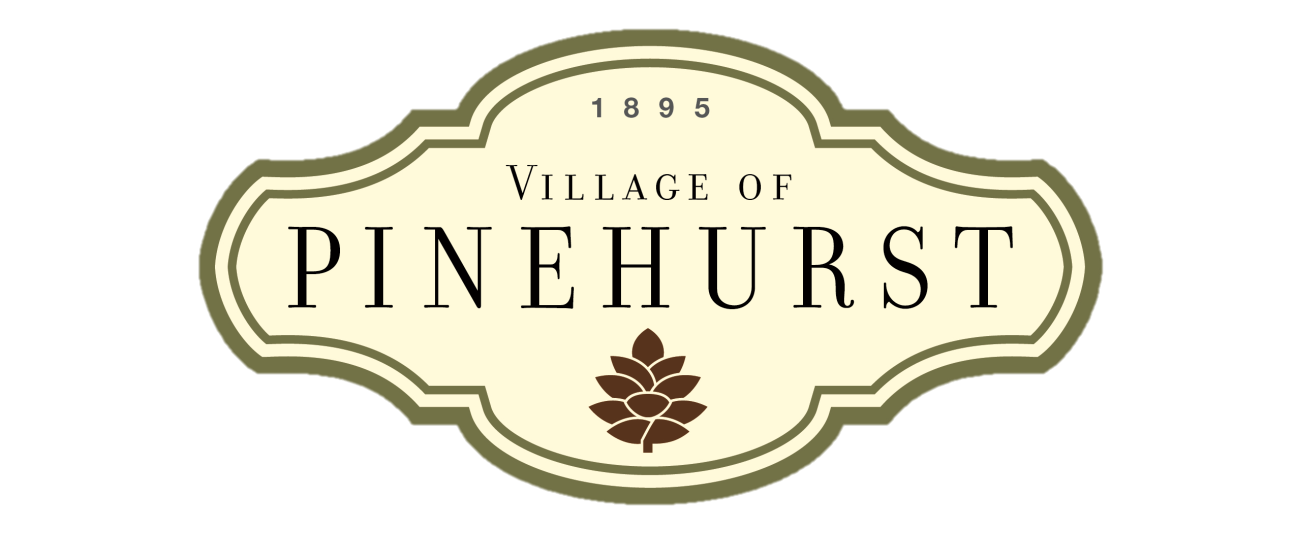 FY 2016 Village of Pinehurst
Strategic Plan Status UpdateAs of September 30, 2015
FY 2016 Strategic Plan Status Update
Table of Contents
Village Council	3
Strategic objectives by balanced scorecard perspective	4
Overview of the status of FY 2016 initiatives	5
Initiative status update:
	Customer perspective 	6
	Internal perspective 	8
	Employee perspective 	10
	Financial perspective 	10
FY 2016 Strategic Plan Status Update
Village Council
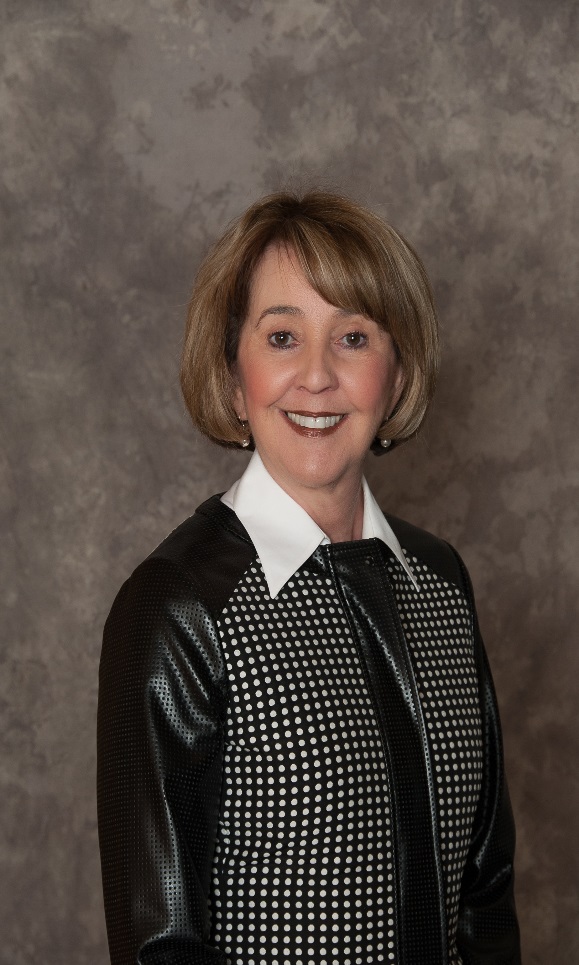 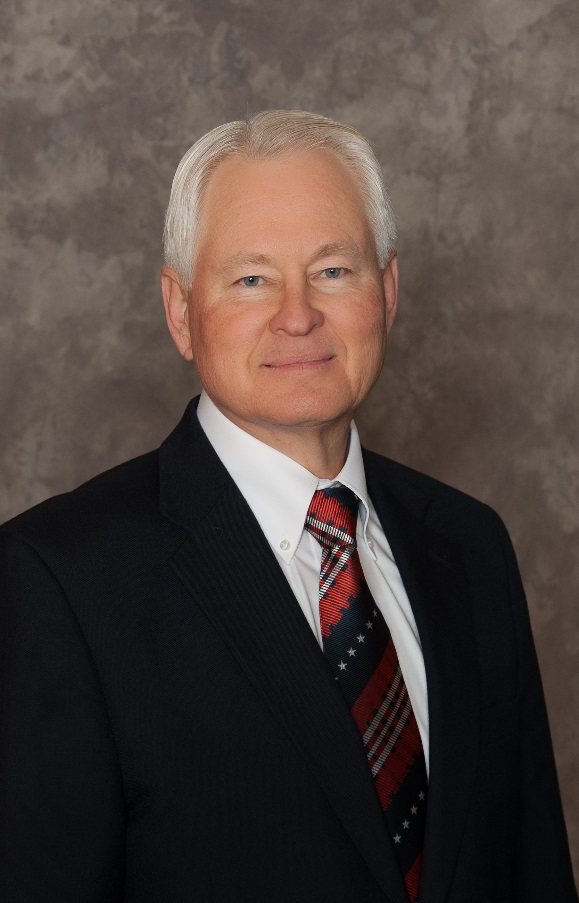 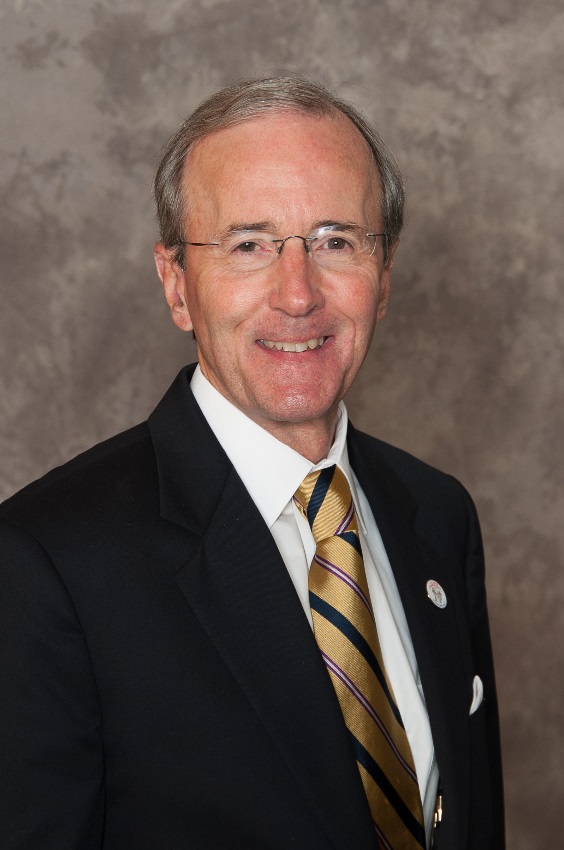 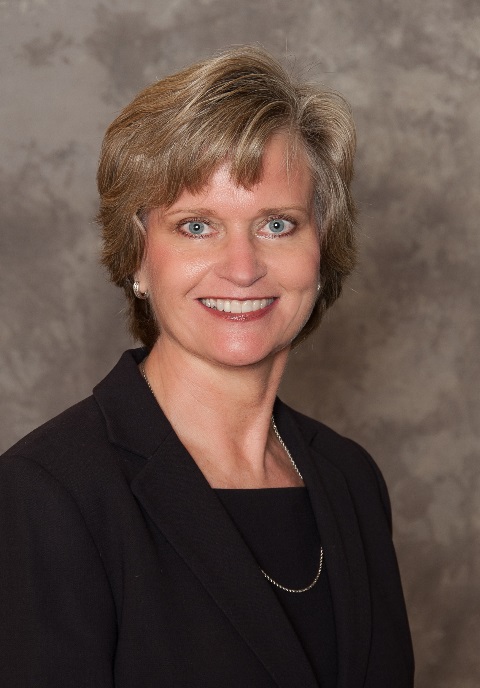 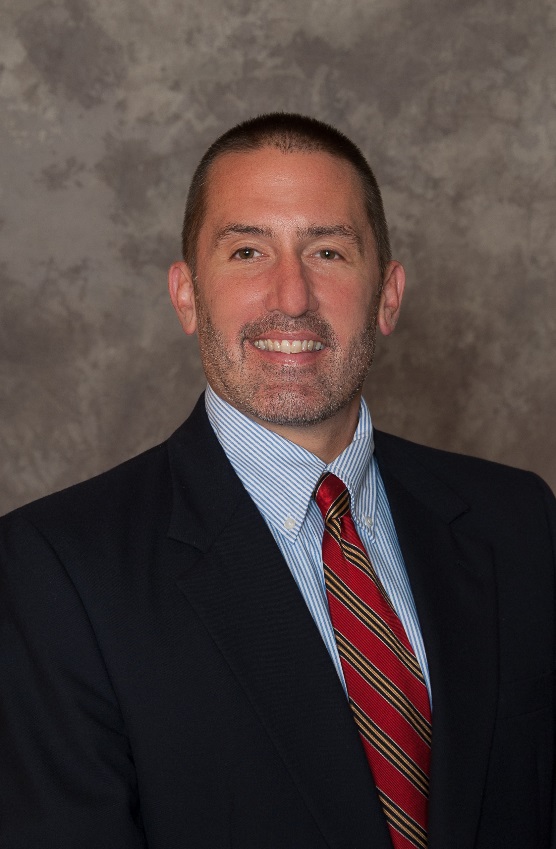 Nancy Fiorillo,
Mayor
John Cashion,
Mayor ProTem
John Strickland,
Treasurer
Clark Campbell,
Councilmember
Claire Phillips,
Councilmember
FY 2016 Strategic Plan Status Update
Strategic Objectives by Balanced Scorecard Perspective
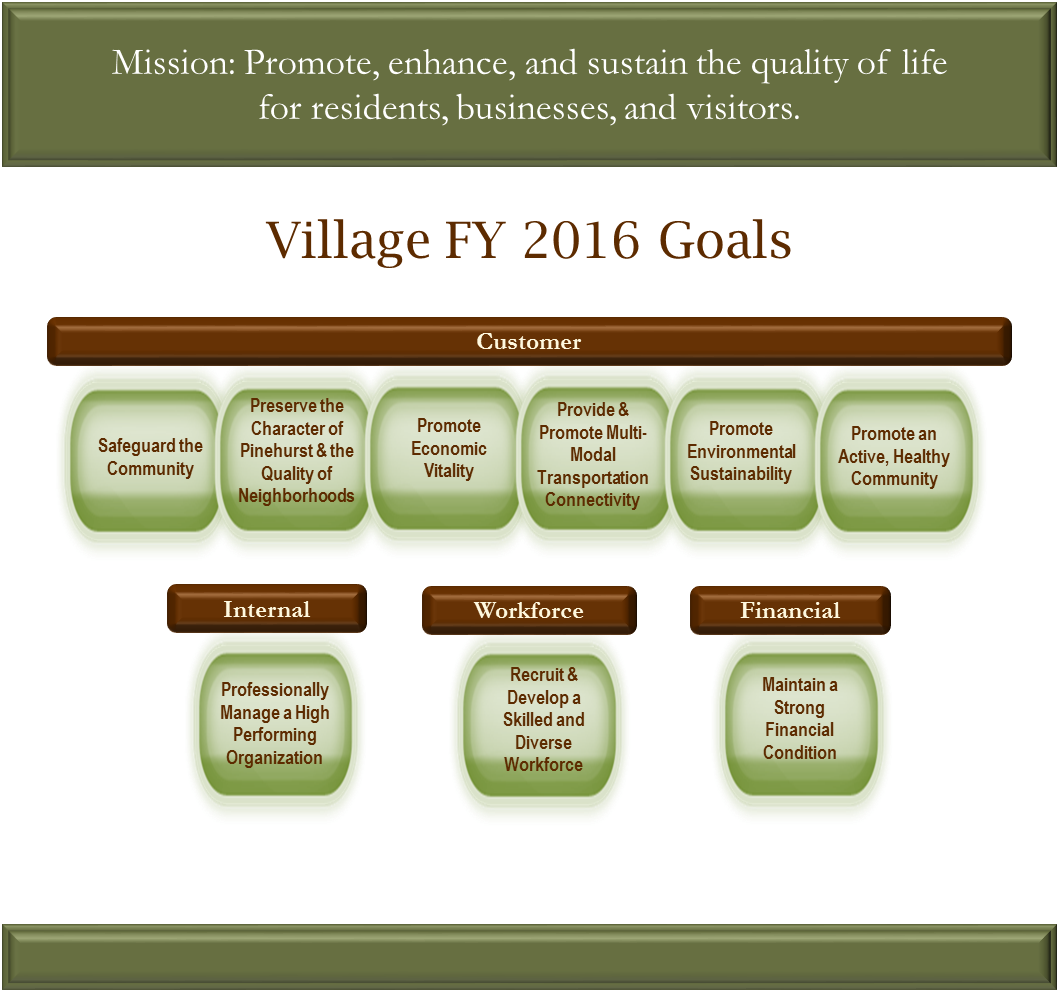 History, Charm, & Southern Hospitality
FY 2016 Strategic Plan Status Update
Overview of the Status of Strategic Initiatives at September 30, 2015
There are a total of 37 Initiative Action Plans (IAPs) for FY 2016:
10 were carried over from FY 2015
27 were NEW IAPs for FY 2016

At the end of Q1, FY 2016 (September 30, 2015):
3 IAPs were completed
5 IAPs are scheduled to begin in a future quarter
29 IAPs were started, in progress, and on-schedule for completion according to timelines established
FY 2016 Strategic Plan Status Update
Customer Perspective – Strategic Initiatives and Status
FY 2016 Strategic Plan Status Update
Customer Perspective – Strategic Initiatives and Status
FY 2016 Strategic Plan Status Update
Internal Perspective – Strategic Initiatives and Status
FY 2016 Strategic Plan Status Update
Internal Perspective (Continued) – Strategic Initiatives and Status
FY 2016 Strategic Plan Status Update
Workforce & Financial Perspectives – Strategic Initiatives and Status